Chapitre 03Étapes d'un projet d'apprentissage automatique
Dr. MARIR Toufik
Maître de Conférences – A –
marir.toufik@yahoo.fr
Dr. MARIR Toufik
1
Introduction
L'apprentissage automatique suit un processus itératif complexe qui englobe plusieurs étapes, allant de la collecte des données à la mise en œuvre pratique des modèles. Cette section détaillera ces différentes phases du processus
Dr. MARIR Toufik
2
Les étapes d’un projet de ML
Identifier les besoins et les objectifs de l’entreprise
Collecte et Préparation des Données
Choix du Modèle
Entraînement du Modèle
Test et Évaluation du Modèle
Déploiement du Modèle
Dr. MARIR Toufik
3
Identifier les besoins et les objectifs de l’entreprise
Il est indispensable de savoir pourquoi la solution de Machine Learning doit être implémentée. 
Fixer des objectifs quantifiables 
Connaître précisément la problématique métier à résoudre
Dr. MARIR Toufik
4
Collecte et Préparation des Données
Collecte de Données : La qualité des modèles d'apprentissage automatique dépend fortement de la qualité des données. La collecte peut impliquer des sources variées, telles que des bases de données existantes, des capteurs, ou des données générées par l'utilisateur.
Prétraitement des Données : Cette étape implique le nettoyage des données pour éliminer les valeurs aberrantes, la normalisation pour garantir une échelle cohérente, et l'encodage pour représenter les données de manière appropriée.
Dr. MARIR Toufik
5
Choix du Modèle
Sélection du Type de Modèle : En fonction de la nature du problème (classification, régression, clustering), le choix du modèle approprié est crucial. Des modèles tels que les réseaux de neurones, les arbres de décision, ou les machines à vecteurs de support peuvent être sélectionnés en fonction des caractéristiques spécifiques du problème.
Dr. MARIR Toufik
6
Entraînement du Modèle
Allocation des Données d'Entraînement : Une partie des données est réservée à l'entraînement du modèle, où le modèle apprend à partir de l'ensemble de données en ajustant ses paramètres.
Réglage des Hyperparamètres : Les hyperparamètres, les paramètres du modèle qui ne sont pas appris à partir des données, sont ajustés pour optimiser les performances du modèle.
Dr. MARIR Toufik
7
Test et Évaluation du Modèle
Utilisation d'un Ensemble de Données de Test : Un ensemble distinct de données (ensemble de test) est utilisé pour évaluer la performance réelle du modèle sur des données qu'il n'a pas vues pendant l'entraînement.
Mesure des Performances : Des métriques telles que la précision, le rappel, la F-mesure sont utilisées pour quantifier la qualité des prédictions du modèle.
Dr. MARIR Toufik
8
Déploiement du Modèle
Intégration dans l'Environnement de Production : Une fois le modèle entraîné et validé, il peut être déployé dans un environnement de production pour prendre des décisions en temps réel sur de nouvelles données.
Maintenance Continue : Les modèles doivent être surveillés et mis à jour périodiquement pour s'assurer qu'ils restent précis dans des environnements dynamiques.
Dr. MARIR Toufik
9
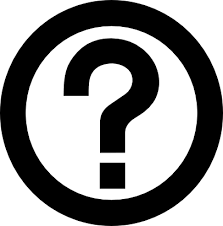 Dr. MARIR Toufik
10